Unit IThe Theory of RelativityPart iII: General Relativity And ApplicationsPHYS 7903/AST 4953 – General Relativistic MHD
Richard anantua
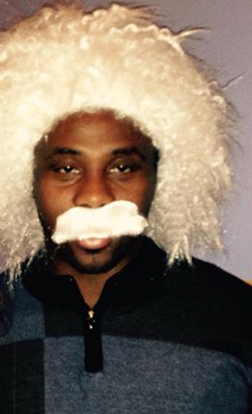 [Speaker Notes: Unit I is the buildup to GR]
General theory of relativity
Einstein  sought to extend his 1905 special theory of relativity to include non-inertial (accelerating) frames
In strong gravitational fields, such as near black holes or neutron stars, classical+special relativistic predictions for lengths, times, frequencies, energy, etc. fail
In a 1915 lecture at the Prussian Academy of Sciences in Berlin, Einstein unified gravity with special relativity in the general theory of relativity
[Speaker Notes: https://www.youtube.com/watch?v=VxYslttKJ1k]
Black holes - history
In 1783 John Mitchell theorized that if a star’s radius is >500RSun, light could not escape it
In 1916, Karl Schwarszchild solved the Einstein field equations for the geometry outside a spherically symmetric, non-rotating mass
In 1963, Roy Kerr solved the Einstein field equations for the geometry outside a spherically symmetric, rotating mass
In the 1970’s, black hole temperature was theorized by Hawking, among others
Tests of relativity
Flying atomic clocks
Muon decay
Light bending around stars
LIGO’s gravitational wave detection
Flying atomic clocks (group activity)
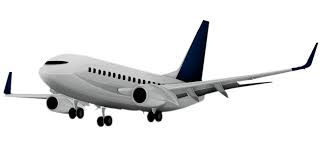 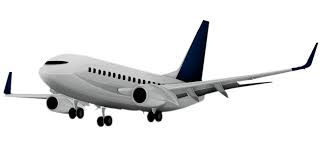 [Speaker Notes: http://hyperphysics.phy-astr.gsu.edu/hbase/Relativ/airtim.html#c5]
Flying atomic clocks (group activity)
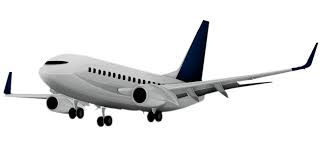 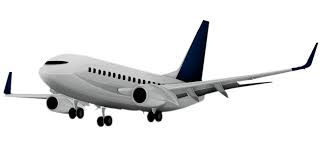 Positive, since clocks flying at high altitude run faster in the weaker gravitational field relative to the surface
[Speaker Notes: http://hyperphysics.phy-astr.gsu.edu/hbase/Relativ/airtim.html#c5]
Flying atomic clocks
In 1971, Joseph Hafele and Richard Keating flew Cs atomic clocks around the world Eastward and Westward
The results of the experiment (Hafele and Keating, 1972) were:
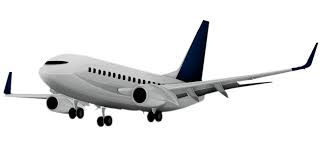 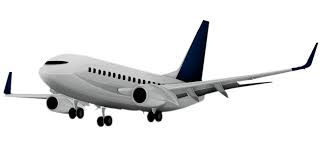 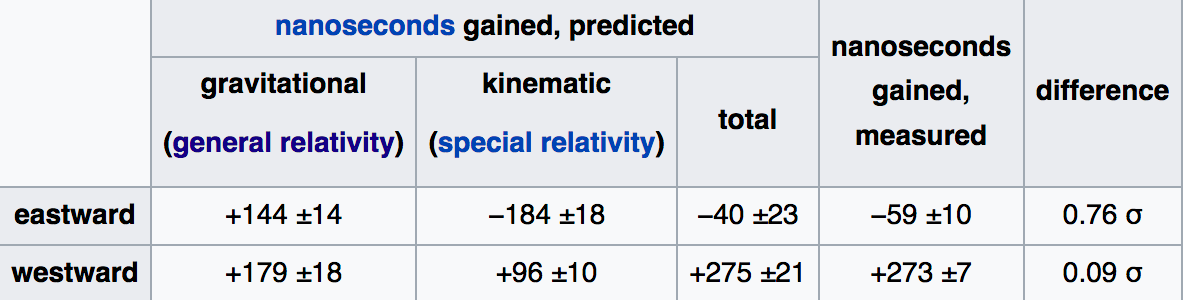 [Speaker Notes: https://en.wikipedia.org/wiki/Hafele%E2%80%93Keating_experiment

Clocks tick faster in the weaker gravitational field while airborne, thus gaining ns
Clocks move faster relative to the Center of Earth moving Eastward, thus losing ns
Clocks move slower relative to the Center of Earth moving Westward, thus gaining ns]
Muon decay
[Speaker Notes: Hartle p. 64]
Muon decay
[Speaker Notes: Hartle p. 64]
Muon decay
[Speaker Notes: Hartle p. 64]
Light bending around stars – astromeric microlensing
In astrometric microlensing, light from a source at Ds is deflected by a gravitationally lensing star of mass M at DL into at least 2 images





and possibly Einstein ring of angular width
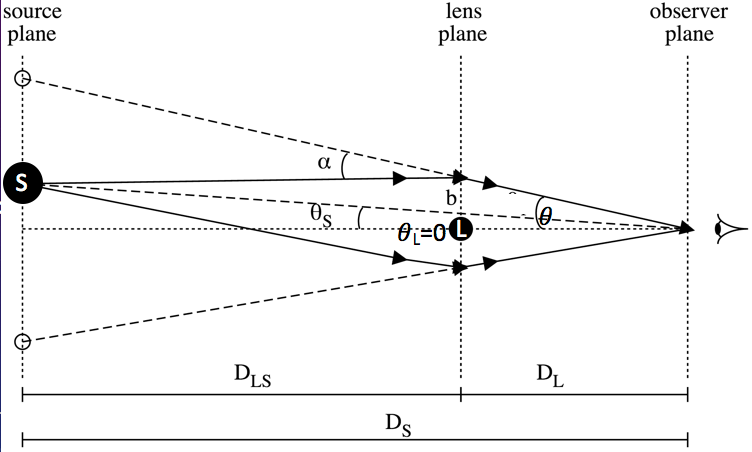 L
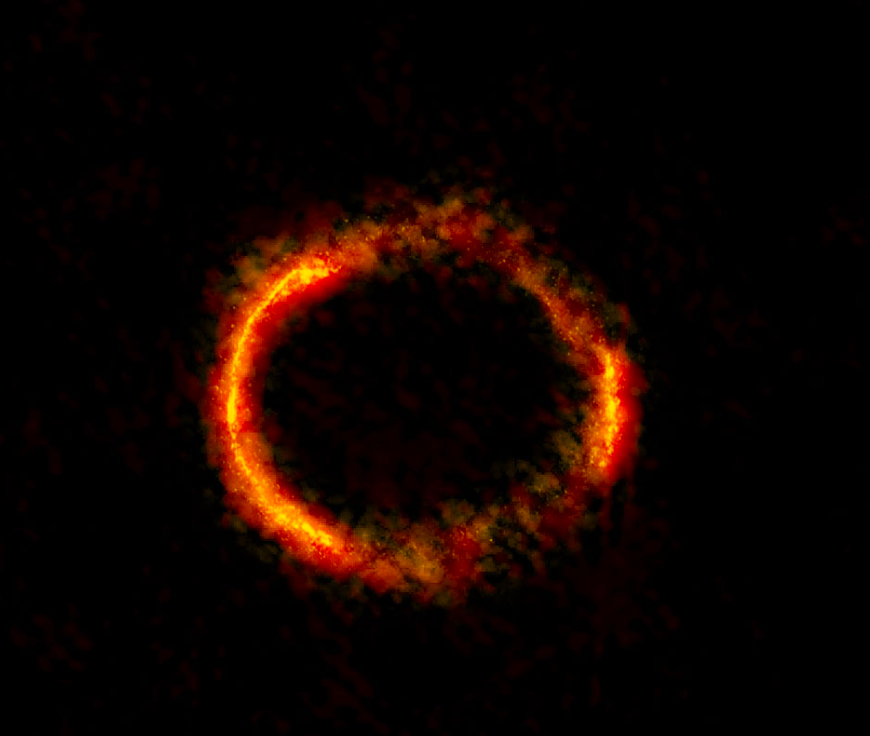 Einstein ring of gravitationally lensed galaxy SDP 81. Courtesy of ALMA (NRAO/ESO/NAOJ); B. Saxton NRAO/AUI/NSF
[Speaker Notes: https://owlcation.com/stem/Exoplanet-Detection-Methods

PPN Parameters

https://en.wikipedia.org/wiki/Einstein_ring
Gravitational mirror]
Light bending around stars – astromeric microlensing
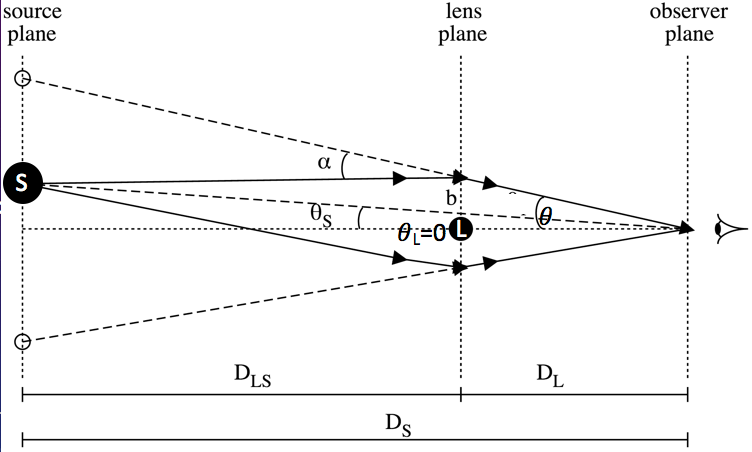 L
[Speaker Notes: https://owlcation.com/stem/Exoplanet-Detection-Methods

PPN Parameters

https://en.wikipedia.org/wiki/Einstein_ring
Gravitational mirror]
Light bending around stars
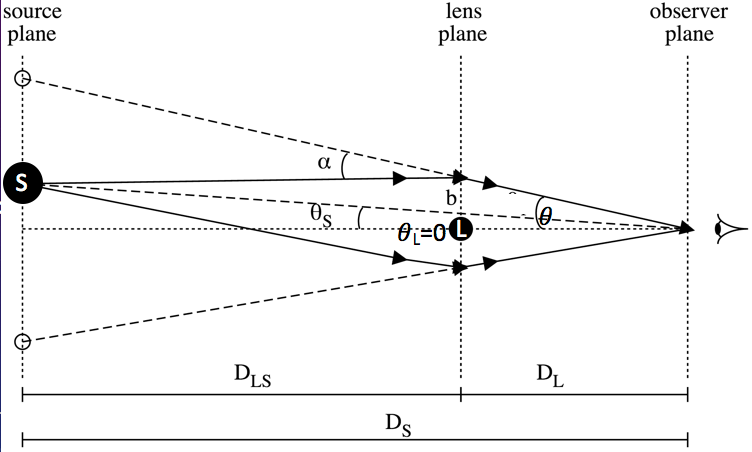 L
[Speaker Notes: https://owlcation.com/stem/Exoplanet-Detection-Methods

PPN Parameters

Gravitational mirror]
Light bending around stars
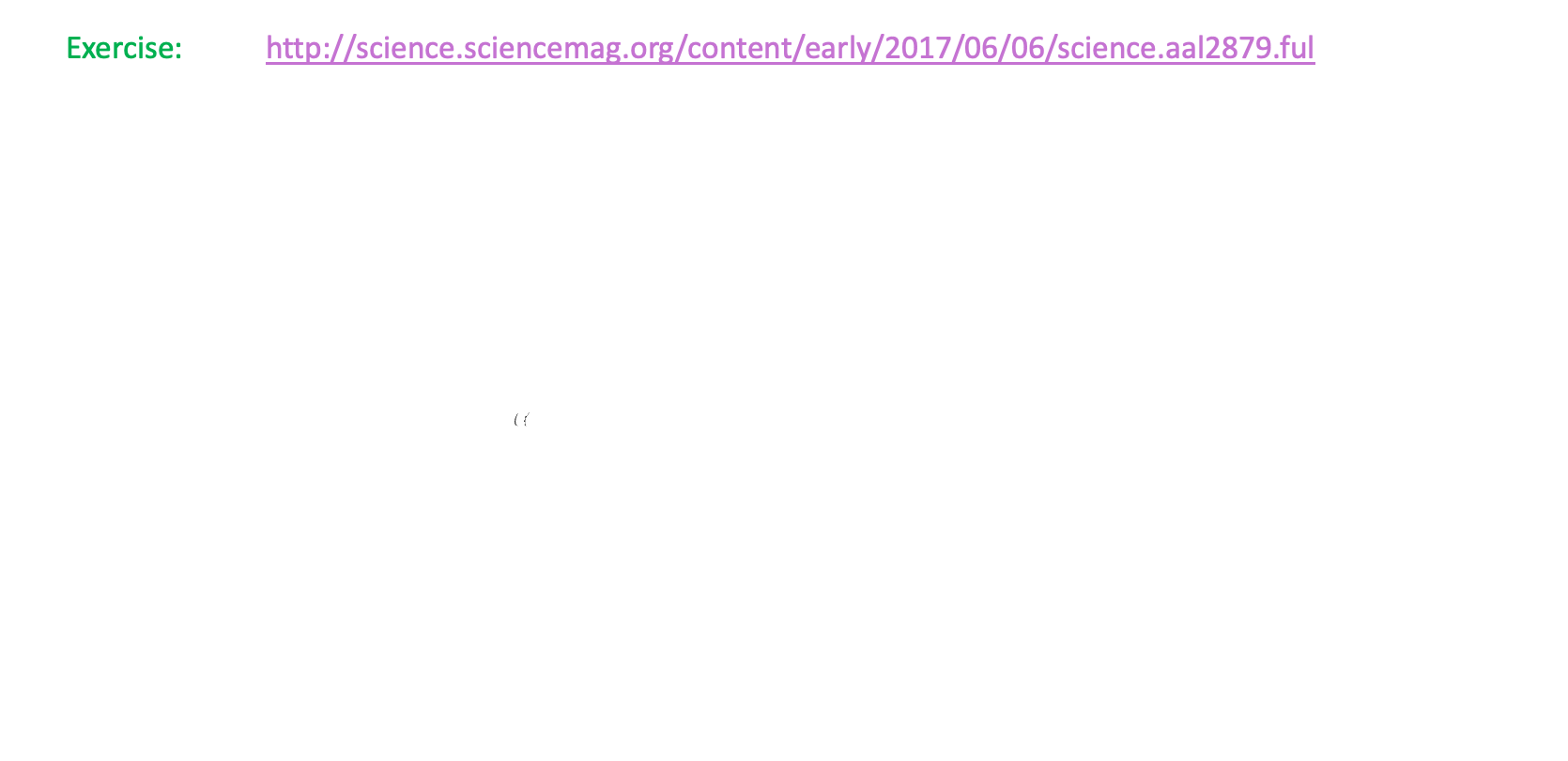 L
[Speaker Notes: https://owlcation.com/stem/Exoplanet-Detection-Methods

PPN Parameters

Gravitational mirror]
Gravitational waves
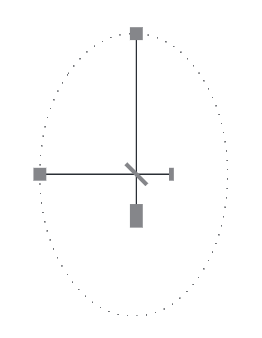 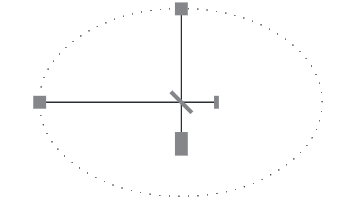 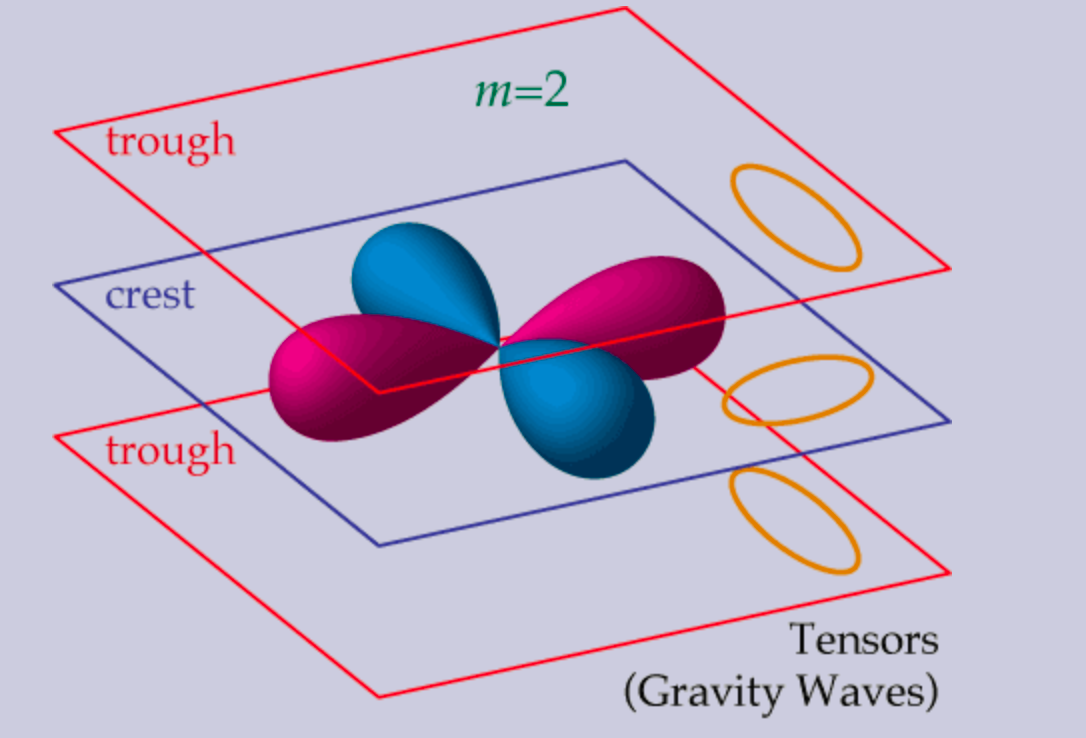 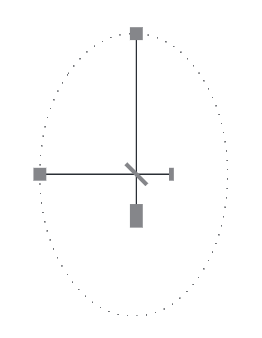 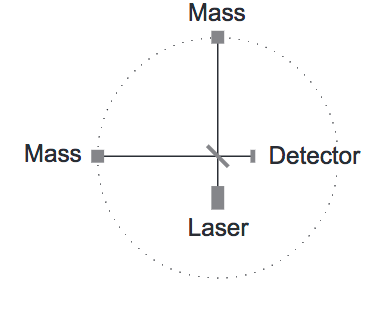 [Speaker Notes: http://background.uchicago.edu/~whu/polar/webversion/node6.html

http://eagle.phys.utk.edu/guidry/astro616/lectures/lecture_ch21.pdf]
Gravitational waves
In 2015, the Laser Interferometer Gravitational-Wave Observer (LIGO) detected gravitational waves matching the general relativistic predicted signal due to a black hole merger:                                                                                   
     https://journals.aps.org/prl/pdf/10.1103/PhysRevLett.116.061102
Detector 
H1
Detector 
L1
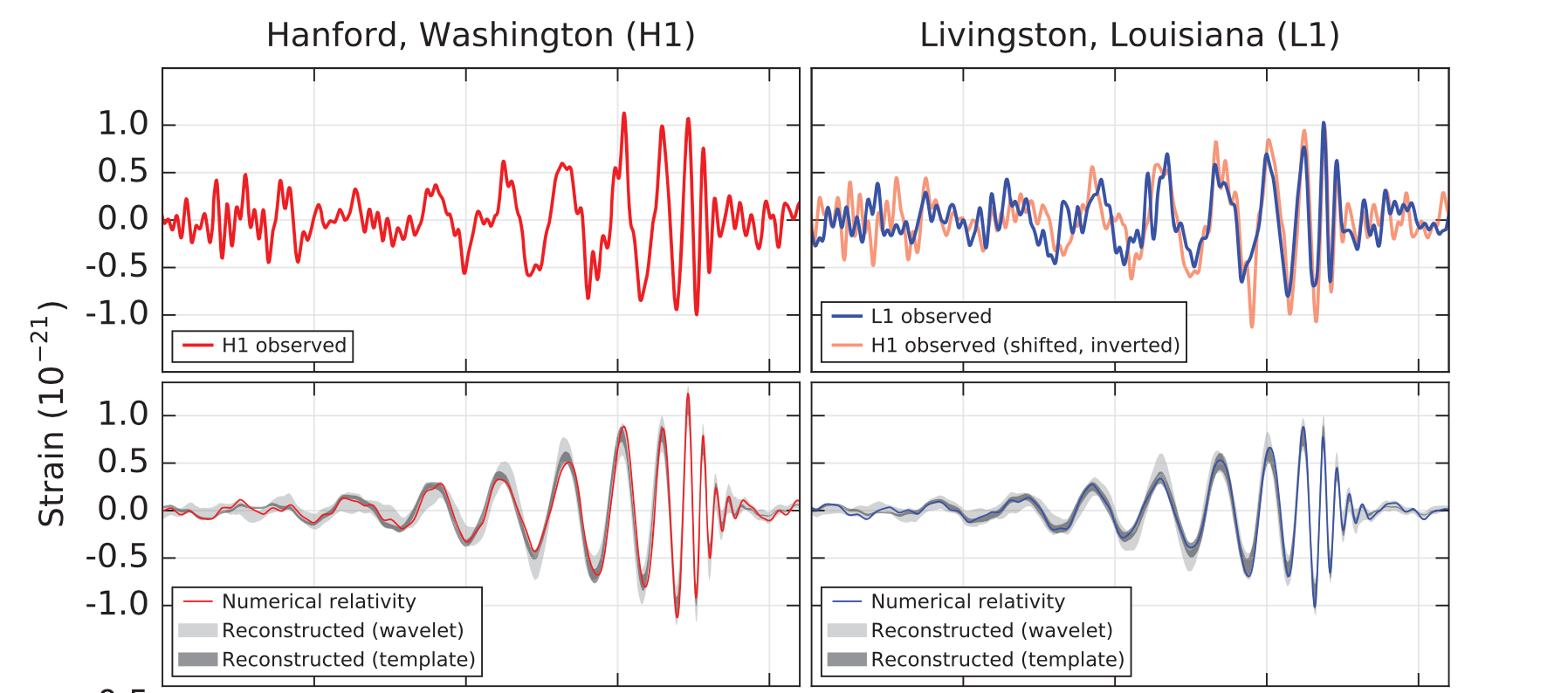 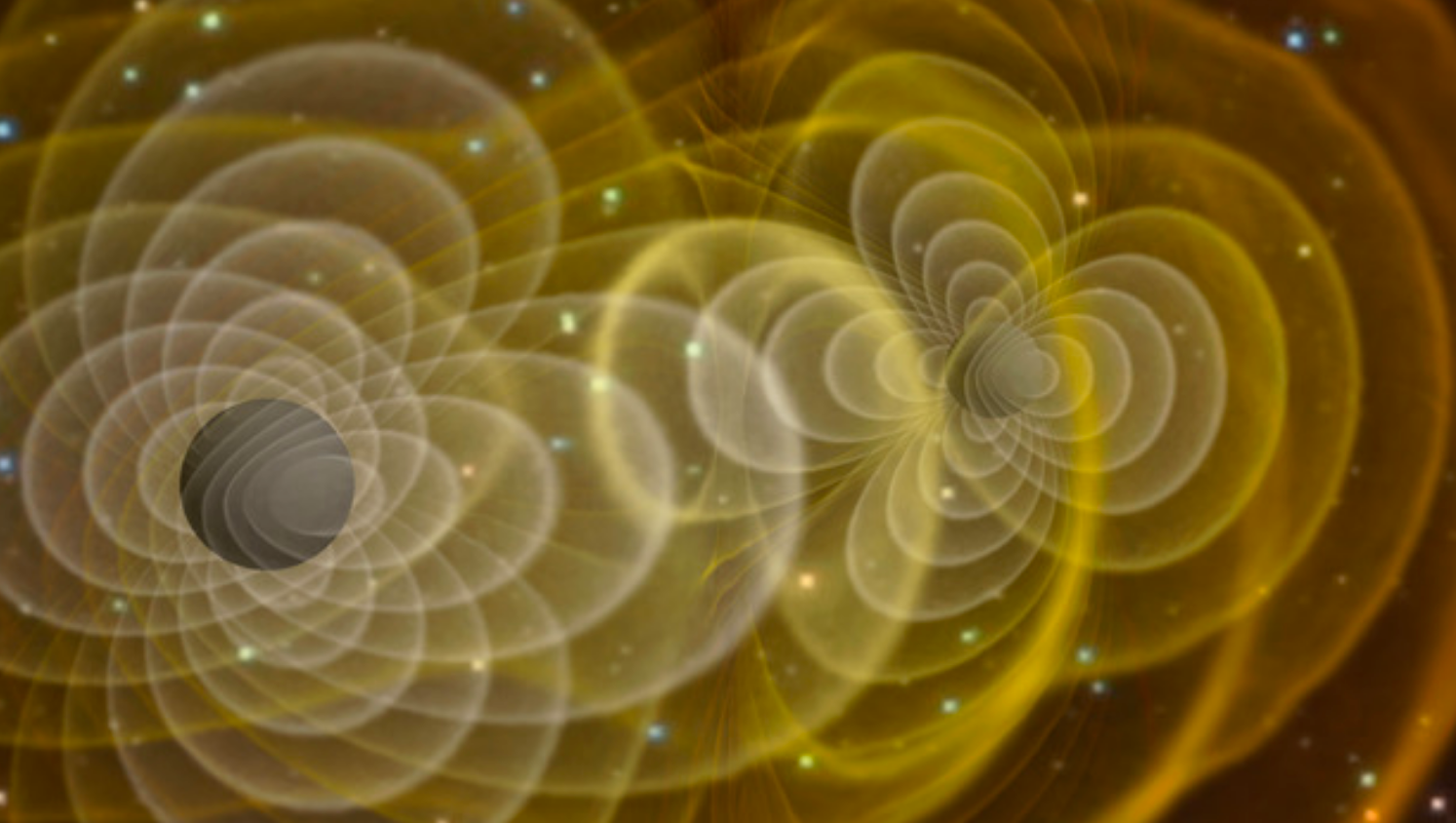 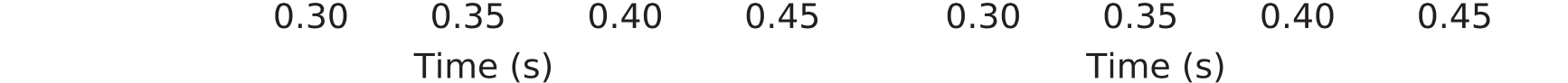 [Speaker Notes: https://www.ligo.caltech.edu/page/what-are-gw

https://www.quora.com/How-much-did-the-gravity-waves-detected-at-LIGO-stretch-space-A-micrometer
The strain measured by the LIGO interferometer in recent gravitational wave events was about 10−21, or one part in a sextillion. The LIGO tunnel is 4 kilometers in length, so the measured change in length is about 4×10−18 meters, or roughly 1/200th the size of a proton.]
Strong gravity and black holes
We have seen that Einstein’s special relativity postulates can warp space and time
Can gravity warp spacetime as well?
Yes! Dense objects change the spacetime distance formula from flat space




STRONG gravity as one approaches singularity of infinite spacetime curvature
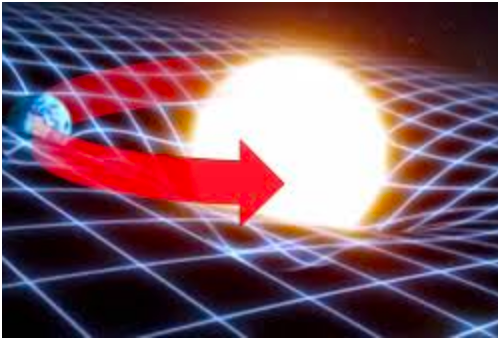 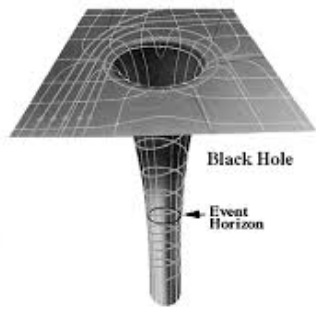 Singularity
[Speaker Notes: http://www.cosmotography.com/images/supermassive_blackholes_drive_galaxy_evolution.html

https://www.quora.com/Are-Black-Holes-actual-holes-or-spheres]
Interstellar – 31:25-31:55
What theorized phenomenon could be what Romiley is describing?
[Speaker Notes: 33:00 -> iTunes 31:30]
Interstellar – gravitational anomaly
Interstellar Min 31:30 “gravitational anomaly”- mysterious disturbance of spacetime
Some of these “anomalies”– like the ones seen by Coop--  send ripples through space much like the gravitational waves discovered by LIGO
Some of these ”anomalies” parallel wormholes
[Speaker Notes: 33:00 -> iTunes 31:30

With LIGP]
Black holes - Theory
m
M
R
Black holes - Theory
M
rS
Review
Review
1
1
0.5
Black holes in astronomy
Remnants of stars >4MSun produce black holes when the star runs out of nuclear fuel providing outward pressure against gravitational collapse
If a black holes is formed from a star that was in a binary system, it accretes the companion star, producing x-ray radiation
Supermassive (106-1010MSun) black holes reside in Active Galactic Nuclei 
Relativistic jets of radiating cosmic rays can be ejected from the poles of black holes in:
AGN
BH/X-Ray binaries
Gamma ray bursts
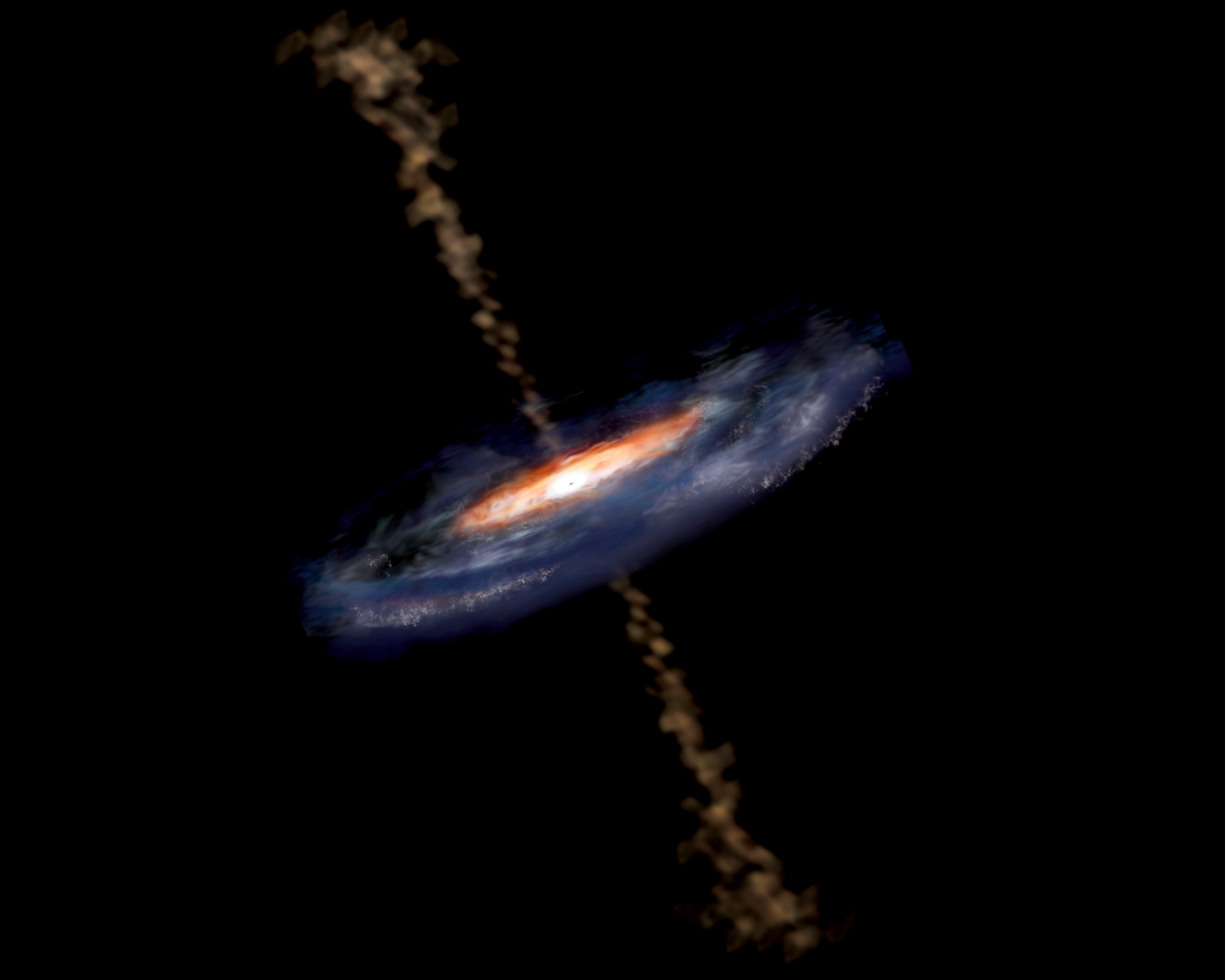 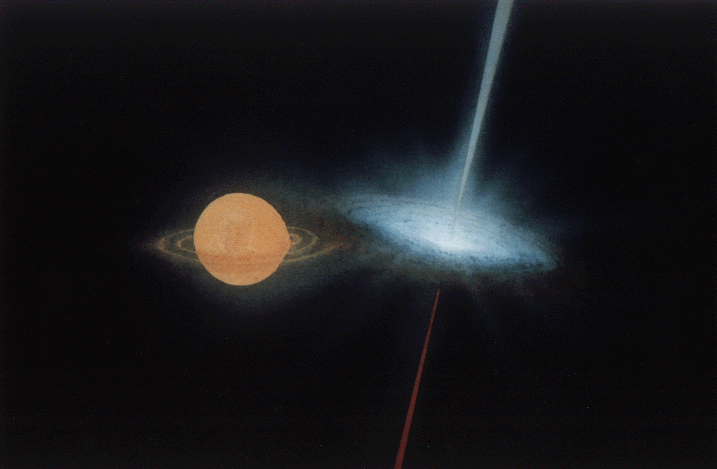 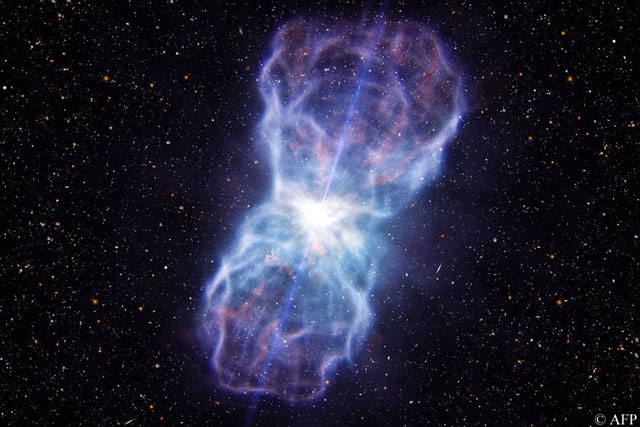 [Speaker Notes: We start with some background on black holes
 
We commonly associate relativistic jets with AGN, and around 10% of AGN host jets
 
Black hole/x-ray binary stars are also known to host relativistic jets with bulk Lorentz factors of a few
 
Finally, gamma ray bursts host the most powerful jets known, with Lorentz factors approaching 1000]
Black holes - observations
The Event Horizon Telescope is a collection of radio antennae forming a network of intercontinental baselines to form mm-images






Read: http://news.nationalgeographic.com/2017/04/black-hole-event-horizon-telescope-pictures-genius-science/
Exercise: Can you explain why baselines of radio telescopes are so long in view of the angular resolution limit below?
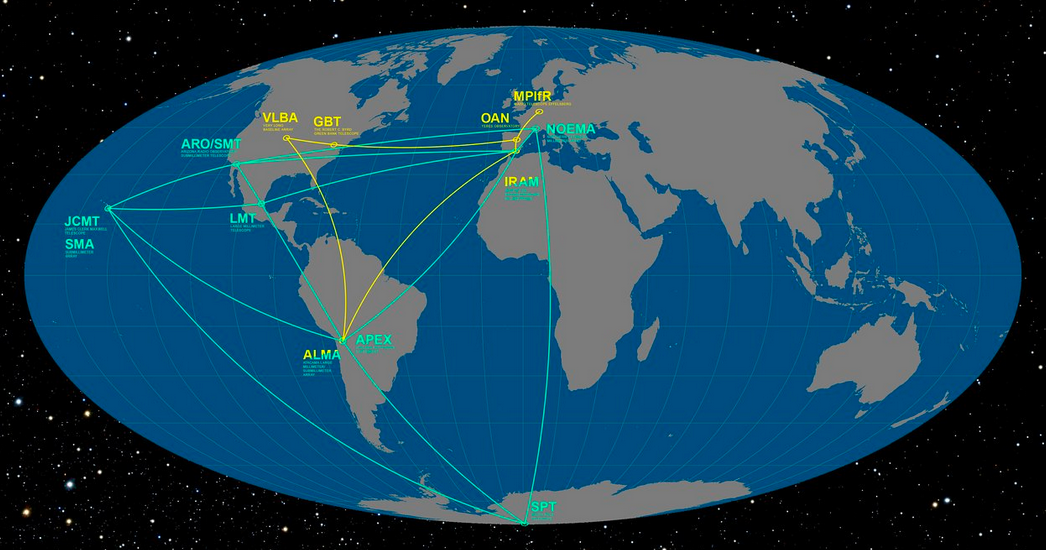 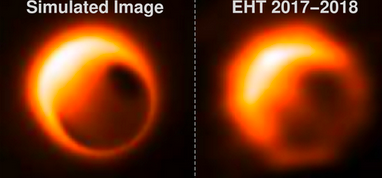 [Speaker Notes: Pass out EHT article

https://en.wikipedia.org/wiki/Event_Horizon_Telescope

http://www.scintillatingastronomy.com/eht/]
Black holes - observations
The Event Horizon Telescope is a collection of radio antennae forming a network of intercontinental baselines to form mm-images






Read: http://news.nationalgeographic.com/2017/04/black-hole-event-horizon-telescope-pictures-genius-science/
Exercise: Can you explain why baselines of radio telescopes are so long in view of the angular resolution limit below? 
The ability to distinguish two sources at smaller angular separation increases with aperture diameter
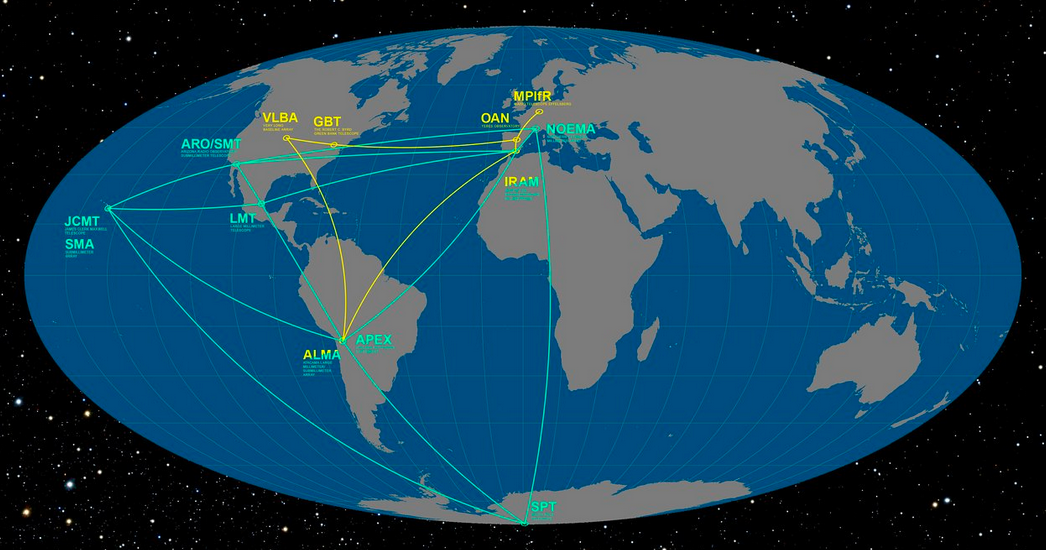 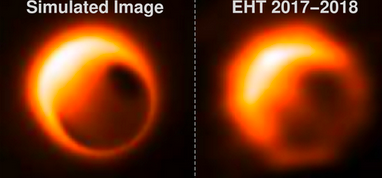 [Speaker Notes: Pass out EHT article

https://en.wikipedia.org/wiki/Event_Horizon_Telescope

http://www.scintillatingastronomy.com/eht/]
Interstellar-Einstein rings
Interstellar 2:12:25 – Shuttle approaches Gargantua with visible Einstein rings
[Speaker Notes: 2:14:10 -> iTunes 2:12:25]
Black holes – relativistic jets
The galaxy M87 is a contains a good example of a relativistic jet
M87 is a giant elliptical galaxy located in the Virgo Cluster 5.4x107ly from us. 
M87’s jets source from radio to gamma rays.
M87’s 6x109 solar mass central black hole has angular width (3.9μas)— comparable to that of Sgr A* (5.3μas).
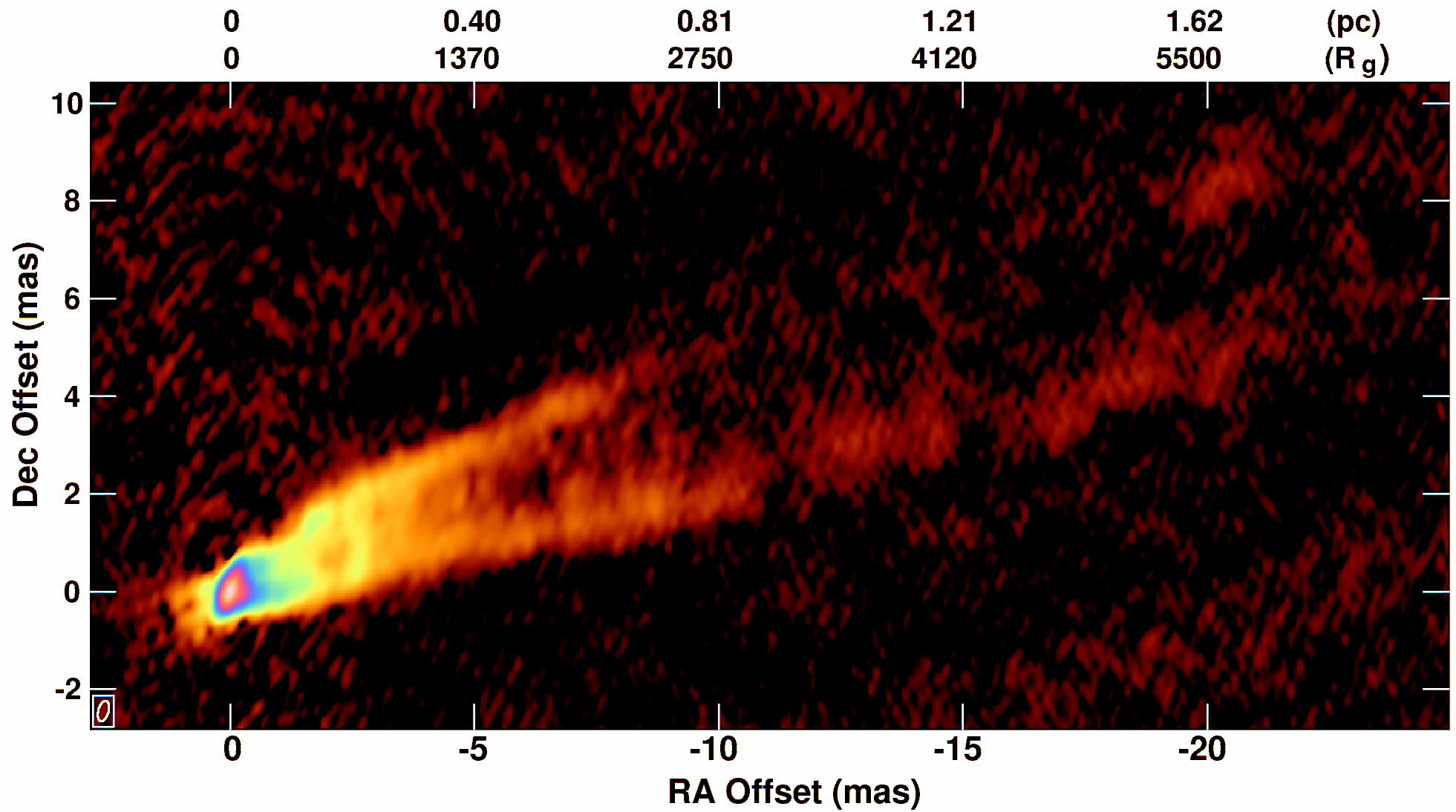 43GHz (7mm) VLBA M87 Observation (Courtesy of Craig Walker (NRAO))
[Speaker Notes: First, we embed the observing jet simulations approach within its astrophysical context

M87 is the prototypical case for a jet/accretion disk/black hole system

As one of the most massive giant elliptical galaxies near (5.4x10^7ly) Earth and one of the brightest radio sources in the sky, Messier 87 is a popular target for both amateur astronomy observations and professional astronomy study. (Wikipedia)

Image: 3C274_98A_43_MATHS_76.png http://www.aoc.nrao.edu/~cwalker/M87/

The advent of higher resolution sub-mm from the Event Horizon Telescope will provide us images we can compare with our highest resolution simulations

EHT is centered on ALMA, uses Hawaii, Mexico, Chile,etc.
ALMA: anchor of EHT]
relativistic jets (Group activity)
Read https://kipac-web.stanford.edu/seeing-believing-observing-simulations-relativistic-jets
Exercise: What is a gravitational radius m as a mass, length and time in mks units for the 4x106MSun Galactic Center black hole?
Black Hole Scales
Read https://kipac-web.stanford.edu/seeing-believing-observing-simulations-relativistic-jets
Exercise: What is a gravitational radius m as a mass, length and time in mks units for the 4x106MSun Galactic Center black hole?
Black Hole Scales
Read https://kipac-web.stanford.edu/seeing-believing-observing-simulations-relativistic-jets
Exercise: What is a gravitational radius m as a mass, length and time in mks units for the 4x106MSun Galactic Center black hole?
Equivalence principle
Mass appears in these two apparently distinct force laws in nature:
Equivalence principle
Mass appears in these two apparently distinct force laws in nature:




Why should we expect these masses to be the same?
Newton’s Law of Universal Gravitation
Newton’s 2nd Law
[Speaker Notes: F_a=m_a a => m_a^2 = F_a/a
F_g = G m_g m_g/r^2 => m_g^2 =F_g r^2/g]
Equivalence principle
Consider two labs: GraviLab and AccLab
Is there any experiment in either lab that can distinguish the black hole from the piston?
AccLab
GraviLab
[Speaker Notes: Jay Z
Free fall can be replicated in GraviLab taking M->0
Buoyancy can be replicated in AccLab by the floor knocking air molecules up to balloon]
Equivalence principle - Tidal forces
Consider two labs: GraviLab and AccLab
Tidal forces would affect only the person in GraviLab:
AccLab
GraviLab
[Speaker Notes: The presence of the black hole gravity warps the spacetime on large scales near GraviLab, and does not do this near AccLab]
Equivalence principle
Consider two labs: GraviLab and AccLab
For sufficiently small labs, there is no experiment to distinguish them
AccLab
GraviLab
[Speaker Notes: The effects of tidal forces accompanying gravitational curvature vanish for sufficiently small labs]
Equivalence principle
[Speaker Notes: Explicit examples require more background in differential geometry]
Gravitational time dilation
Energy of a photon:

Energy is lost by a photon escaping a gravitational field, reducing its frequency, or rate of ticking, just as motional time dilation
Gravitational time dilation
Energy of a photon:

Energy is lost by a photon escaping a gravitational field, reducing its frequency, or rate of ticking, just as motional time dilation
Putting the escape speed                                        into the time dilation formula
Gravitational time dilation
Energy of a photon:

Energy is lost by a photon escaping a gravitational field, reducing its frequency, or rate of ticking, just as motional time dilation
Putting the escape speed                                        into the time dilation formula
Gravitational time dilation
Energy of a photon:

Energy is lost by a photon escaping a gravitational field, reducing its frequency, or rate of ticking, just as motional time dilation
Putting the photon escape speed                                        into the time dilation formula
Interstellar-gravitational time dilation
Interstellar Min 1:04:30 -  Dr. Brand and Romiley explain gravitational time dilation
Exercise: Every hour spent on Miller planet appears as 7 years to outside observers. If Gargantua is a  Schwarszchild black hole with rS= 3x1011m,  how far from the horizon is Miller’s planet?
[Speaker Notes: 1:04:30 -> iTunes 1:02:30]
Interstellar-gravitational time dilation
Interstellar Min 1:04:30 -  Dr. Brand and Romiley explain gravitational time dilation
Exercise: Every hour spent on Miller’s planet appears as 7 years to outside observers. If Gargantua is a  Schwarszchild black hole with rS= 3x1011m,  how far from the horizon is Miller’s planet
[Speaker Notes: 1:04:30 -> iTunes 1:02:30]
Confessions of an Einstein denier (Group activity)
With a partner, edit two chapters from  http://www.relativityoflight.com/ Part II. The Unnecessary Special Theory Of Relativity
Interstellar-Wormholes
Interstellar Min 33:50 artificial wormhole “They” created to allow travel to remote regions in space

Explain wormholes as Einstein-Rosen bridge solution of Einstein field equations
Compare wormholes with other methods of travel to remote regions in space in popular science, e.g., Star Trak warp drive
Interstellar Min 33:00
Interstellar-time dilation
Interstellar Min 41:10 -  Cooper explains Murph will think his watch slow when he is traveling at speed of light or is near a black hole in his mission
Interstellar-Einstein rings
Interstellar Min 1:07:40 -  Romiley explains to Coop nothing can escape Gargantua– not even light
Interstellar 2:14:10 – Shuttle approaches Gargantua with visible Einstein rings
Interstellar-tidal forces
Interstellar Min 1:11:00 -  Miller (Water) Planet 130% Earth gravity
Interstellar Min 1:11:45 -  Miller (Water) Planet mountainous waves
Interstellar 1:48:30 Romiley explains Gargantua is a ”gentle” enough singularity that a probe crossing the horizon could survive
Interstellar-cosmic censorship
Interstellar Min 1:44:18 -  The laws of nature prohibit a naked singularity.
transformations – review of tensors
Terminology: Lorentz tensors are multidimensional arrays whose components mix in a prescribed manner under Lorentz transformations. Contravariant tensor indices occur in superscript, e.g., a; covariant tensor indices in subscript, e.g., a
Einstein summation notation: sum over repeated indices in subscript-superscript pairs

Lowering and raising of indices: 

where metric tensor g is determined by spacetime geometry by reading of coefficients from the Lorentz invariant spacetime interval:





Minkowski (flat space) metric tensor   defined by line element
Note: Unlike positive definite Euclidean 3-space, Minkowski 4-space has indefinite scalar product
Minkowski metric in spherical coordinates
Cartesian Coordinates
Spherical Coordinates
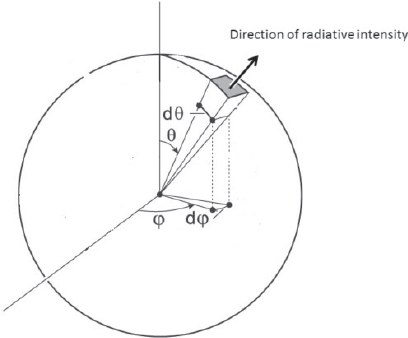 Minkowski metric in spherical coordinates
Cartesian Coordinates
Spherical Coordinates
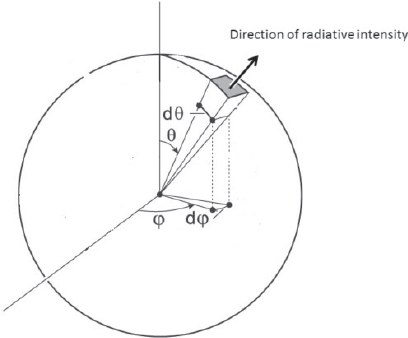 Schwarzschild geometry
Schwarzschild coordinates for geometry around spherically symmetric mass M
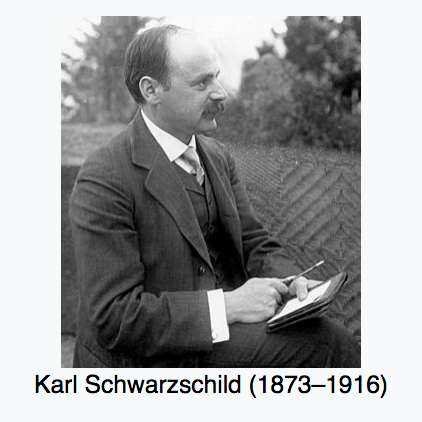 Group activity:  Wormholes in Warpdrive spacetime
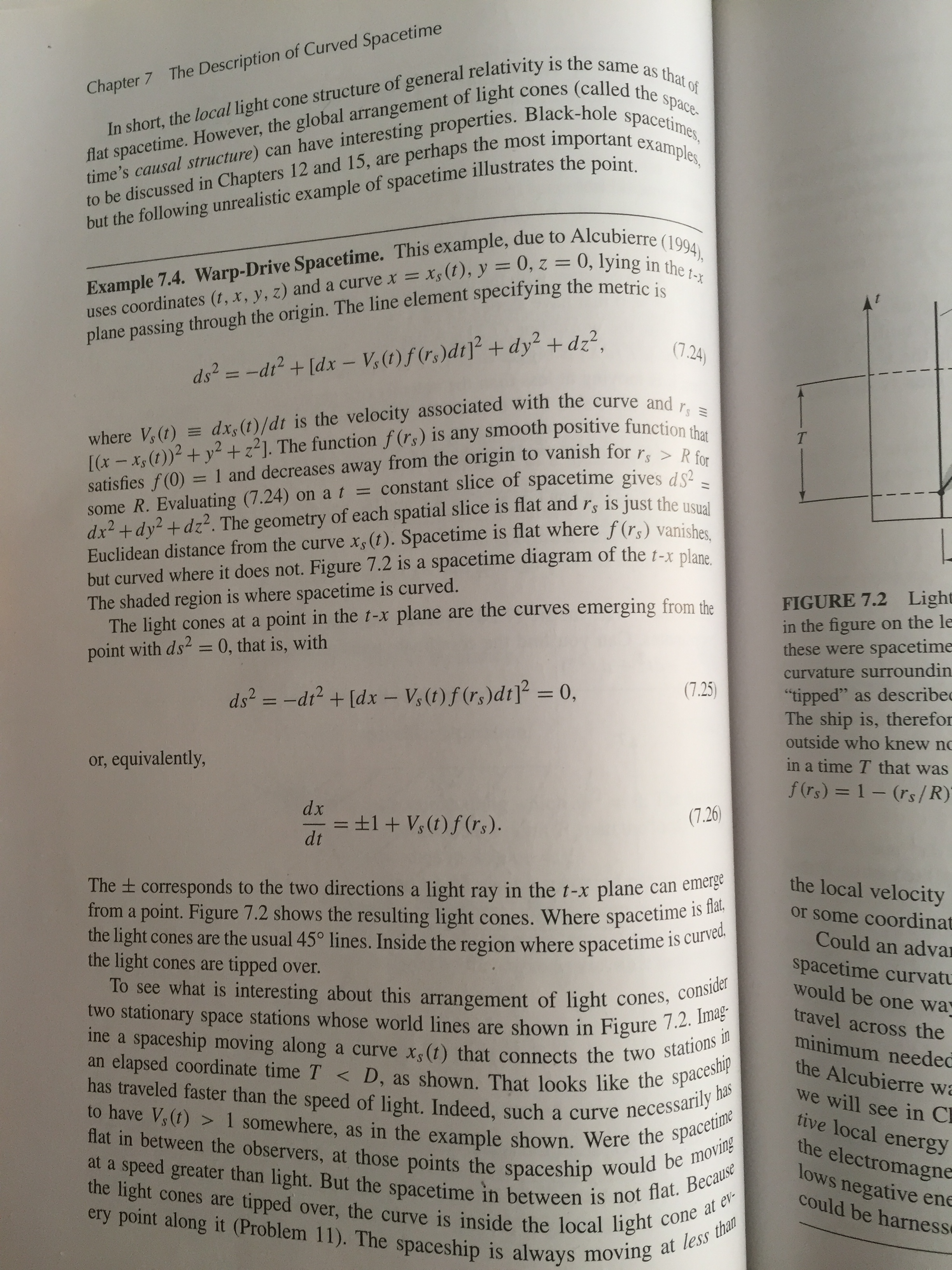 Kerr geometry
Since Gargantua is a Kerr (rotating) black hole, its (outer) event horizon is slightly within its Schwarzschild radius






http://cr4.globalspec.com/blogentry/1372/Rotating-Black-Holes-the-Naked-Truth
Kerr metric
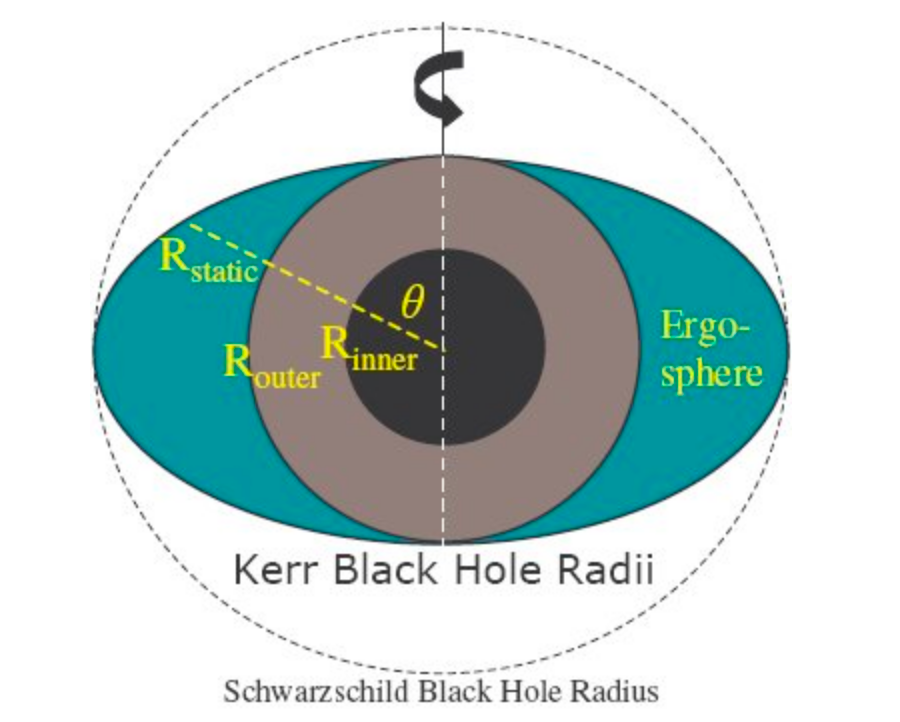 [Speaker Notes: http://cr4.globalspec.com/blogentry/1372/Rotating-Black-Holes-the-Naked-Truth]
Interstellar-Wormholes
Interstellar Min 33:50 artificial wormhole “They” created to allow travel to remote regions in space

Explain wormholes as Einstein-Rosen bridge solution of Einstein field equations
Compare wormholes with other methods of travel to remote regions in space in popular science, e.g., Star Trak warp drive
Interstellar Min 33:00
Interstellar-gravitational time dilation
Interstellar Min 1:04:30 -  Dr. Brand and Romiley explain gravitational time dilation
Interstellar-Einstein rings
Interstellar Min 1:07:40 -  Romiley explains to Coop nothing can escape Gargantua– not even light
Interstellar 2:14:10 – Shuttle approaches Gargantua with visible Einstein rings
Interstellar-tidal forces
Interstellar Min 1:11:00 -  Miller (Water) Planet 130% Earth gravity
Interstellar Min 1:11:45 -  Miller (Water) Planet mountainous waves
Interstellar 1:48:30 Romiley explains Gargantua is a ”gentle” enough singularity that a probe crossing the horizon could survive
Interstellar-cosmic censorship
Interstellar Min 1:44:18 -  The laws of nature prohibit a naked singularity.
Interstellar – 31:25-31:55
What theorized phenomenon could be what Romiley is describing?
[Speaker Notes: 33:00 -> iTunes 31:30]
Interstellar – gravitational anomaly
Interstellar Min 31:30 “gravitational anomaly”- mysterious disturbance of spacetime
Some of these “anomalies”– like the ones seen by Coop--  send ripples through space much like the gravitational waves discovered by LIGO
Some of these ”anomalies” parallel wormholes
[Speaker Notes: 33:00 -> iTunes 31:30

With LIGP]